Curso de conceptos básicos de la estrategia de eliminación de la malaria
Modulo 1 : Introducción a la malaria  o paludismo
Resultado de Aprendizaje 

Apropiar los conceptos generales de la malaria en Colombia de acuerdo con los lineamientos y el plan estratégico nacional vigentes.
Unidad
07
Conceptos básicos de la estrategia del DDTI-R (Detección- Diagnóstico- Tratamiento- Investigación – Respuesta).
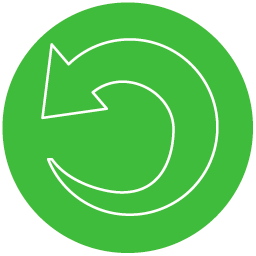 Respuesta
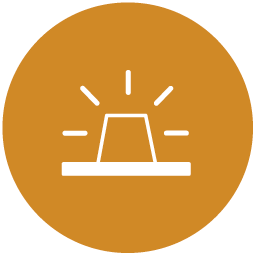 Detección de la infección
DETECCIÓN DE CASOS ADICIONALES
TRATAMIENTO
CONTROL VECTORIAL
DIAGNÓSTICO
Al momento del diagnóstico
En las primeras 48 horas
En los primeros 7 días del diagnóstico
Se inicia en los primeros 7 días del diagnóstico
Investigación y clasificación de los casos
 en los primeros tres días
Detección de sospechoso
Rociado (RRI) o toldillos (TILD)
Detección Reactiva
Inicio del
Tratamiento
Microscopía 
 o PDR .
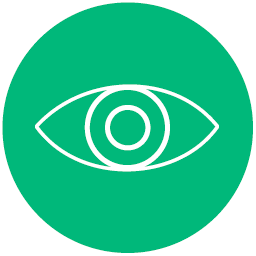 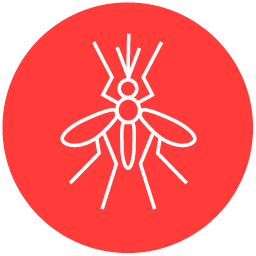 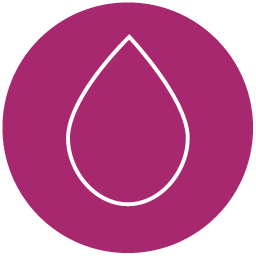 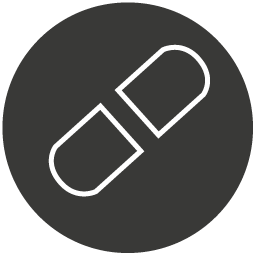 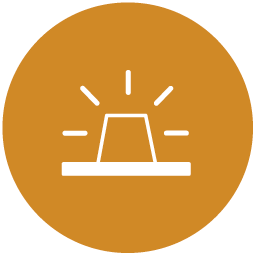 Detección de la infección
Fotografias: propias grupo funcional de malaria
[Speaker Notes: La estrategia DTI-R tiene 4 componentes 
1. Diagnóstico: Todo caso sospechoso de malaria debe ser diagnosticado usando microscopía o pruebas rápidas, lo mas importante es captar el paciente  en las primeras 48h desde el inicio de los síntomas. 
2. Tratamiento: Todo caso confirmado debe recibir tratamiento apropiado según parasito identificado y de acuerdo al protocolo nacional, Es importante empezar este tratamiento el mismo día del diagnóstico. 
3. Investigación: Cada caso debe ser investigado y clasificado, con el fin de realizar  acciones de respuesta en los primeros 3 días del diagnóstico. 
4. Respuesta: Cada caso o muchos casos( conglomerado) de casos debe desencadenar una acción básica de detección oportuna y tratamiento de otros casos (detección reactiva) en los primeros 7 días desde el inicio de los síntomas del caso diagnosticado.]
¡GRACIAS!